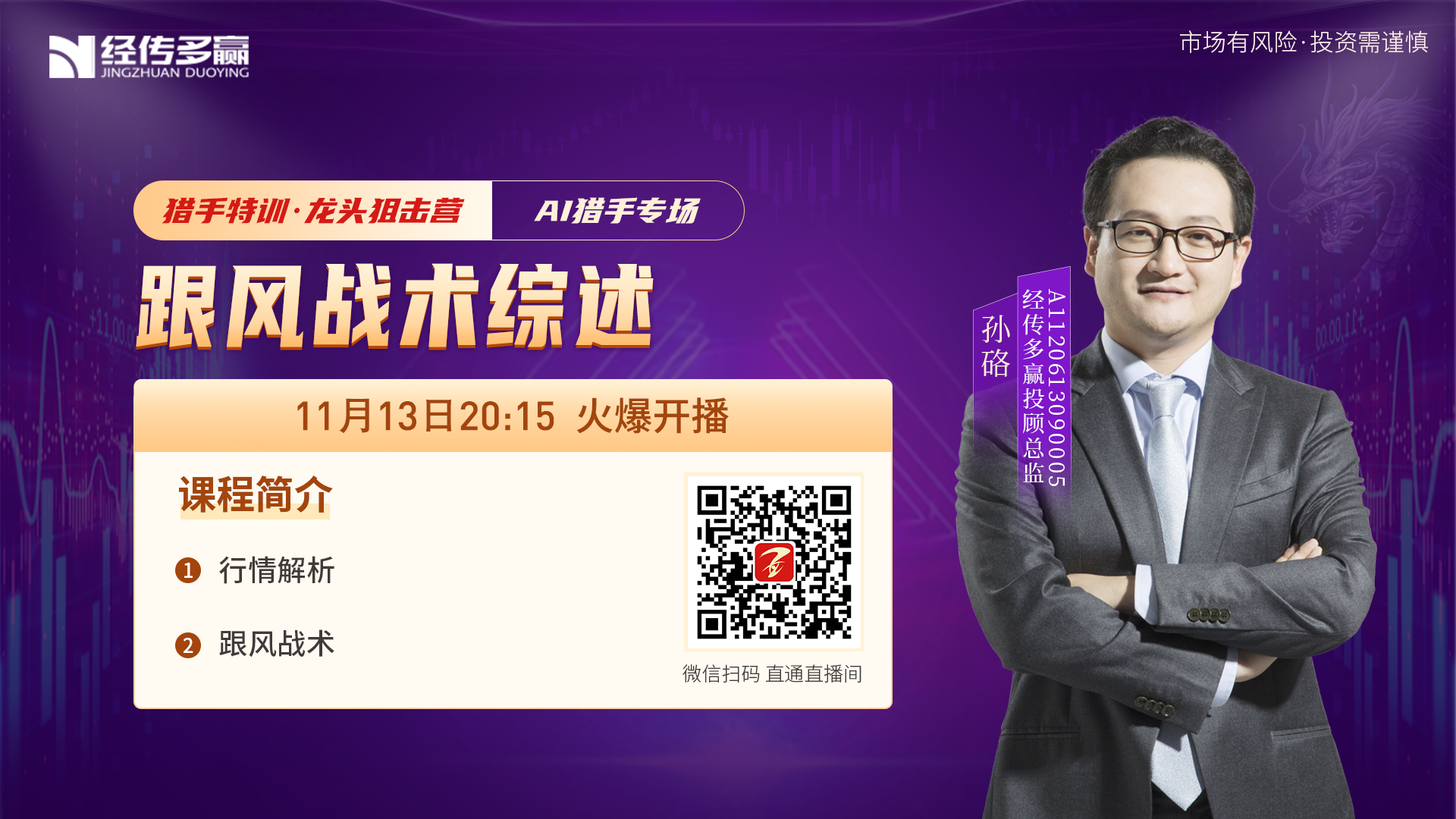 大盘解析
跟风战术综合运用
01/
02/
01
大盘解析
又一轮市场对预期管理的检验
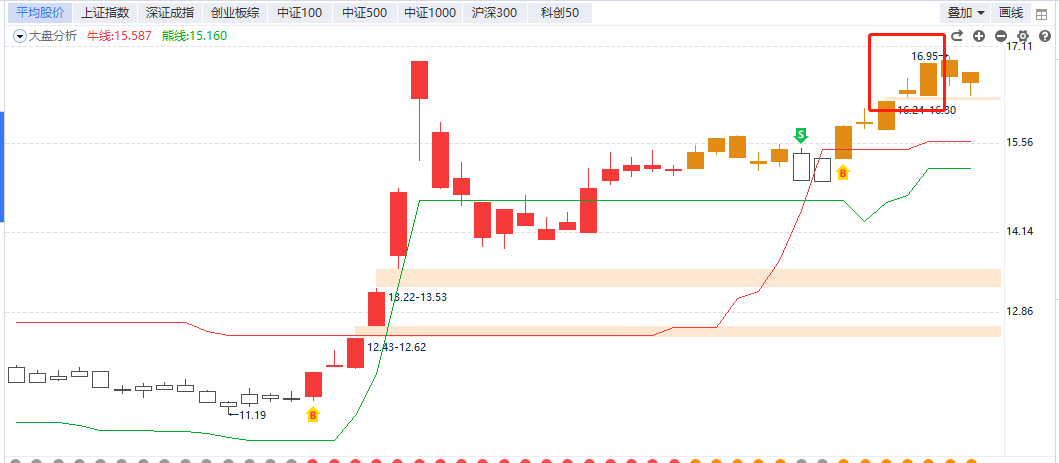 N万亿是否符合预期
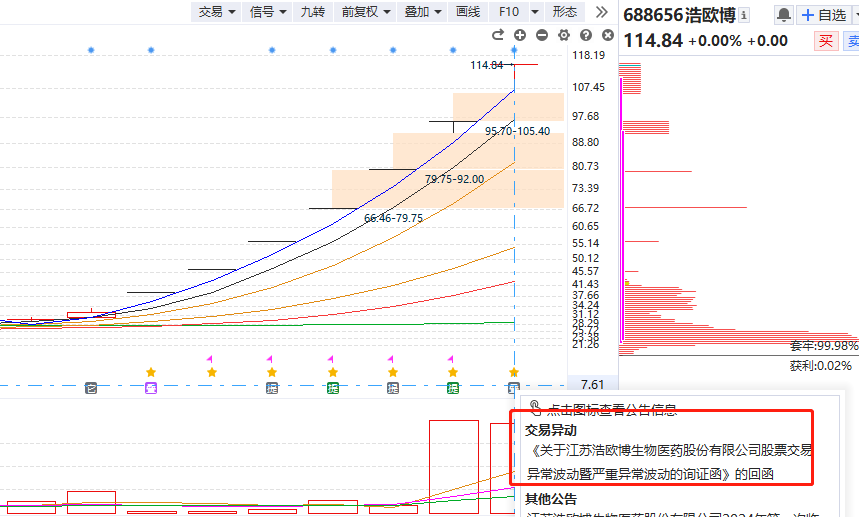 异动个股到底该不该管
伪中线假控盘也该调整了
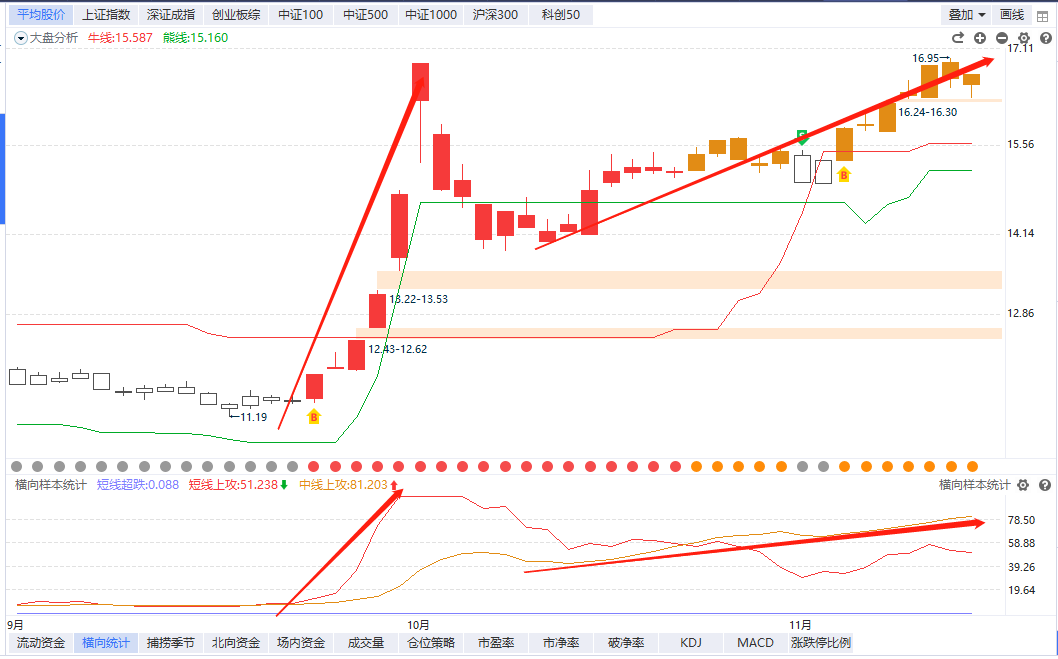 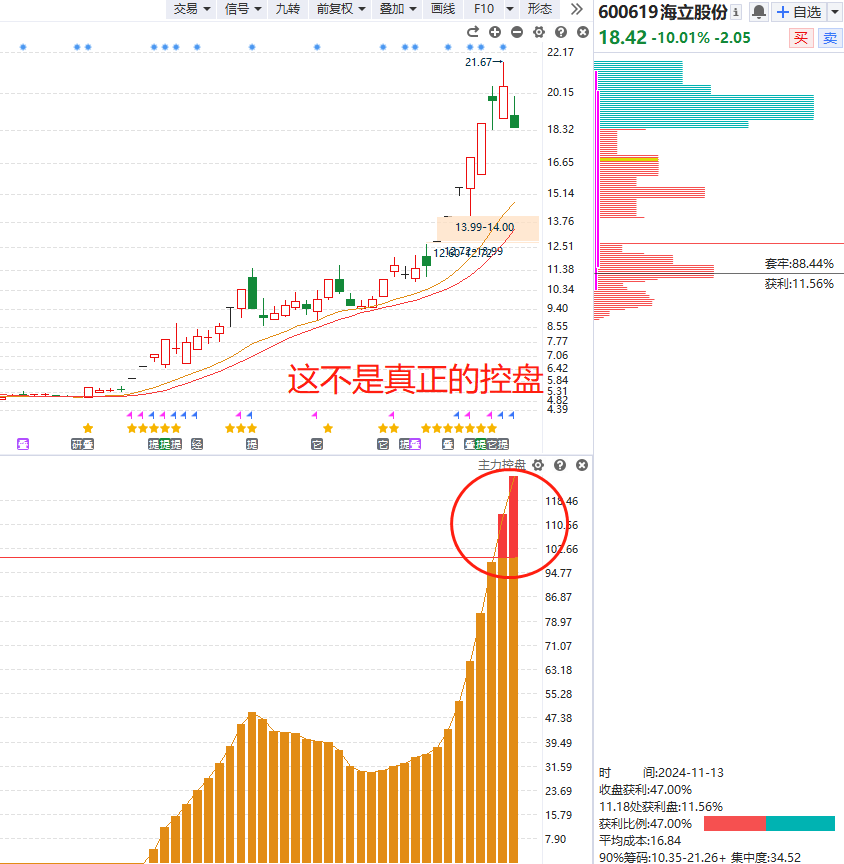 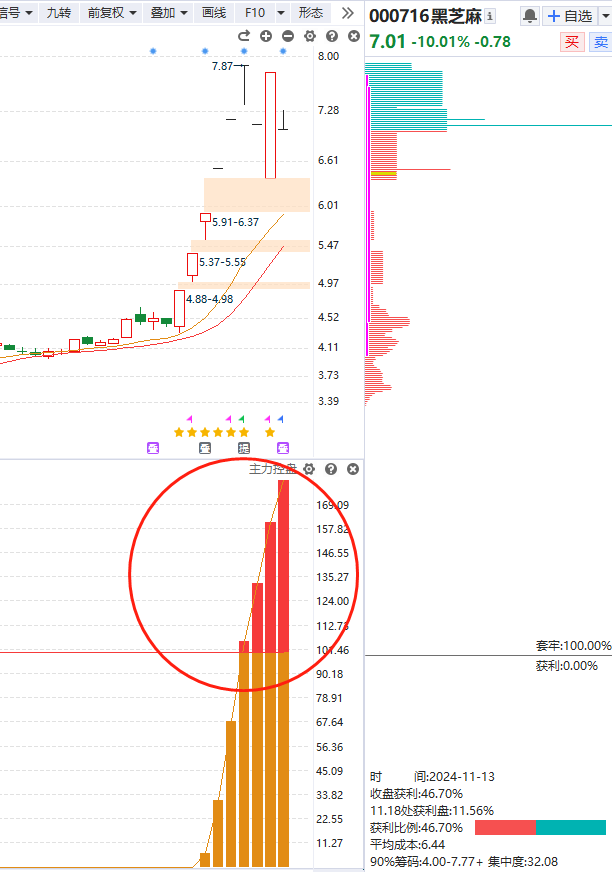 02
跟风战术综述
跟风操作
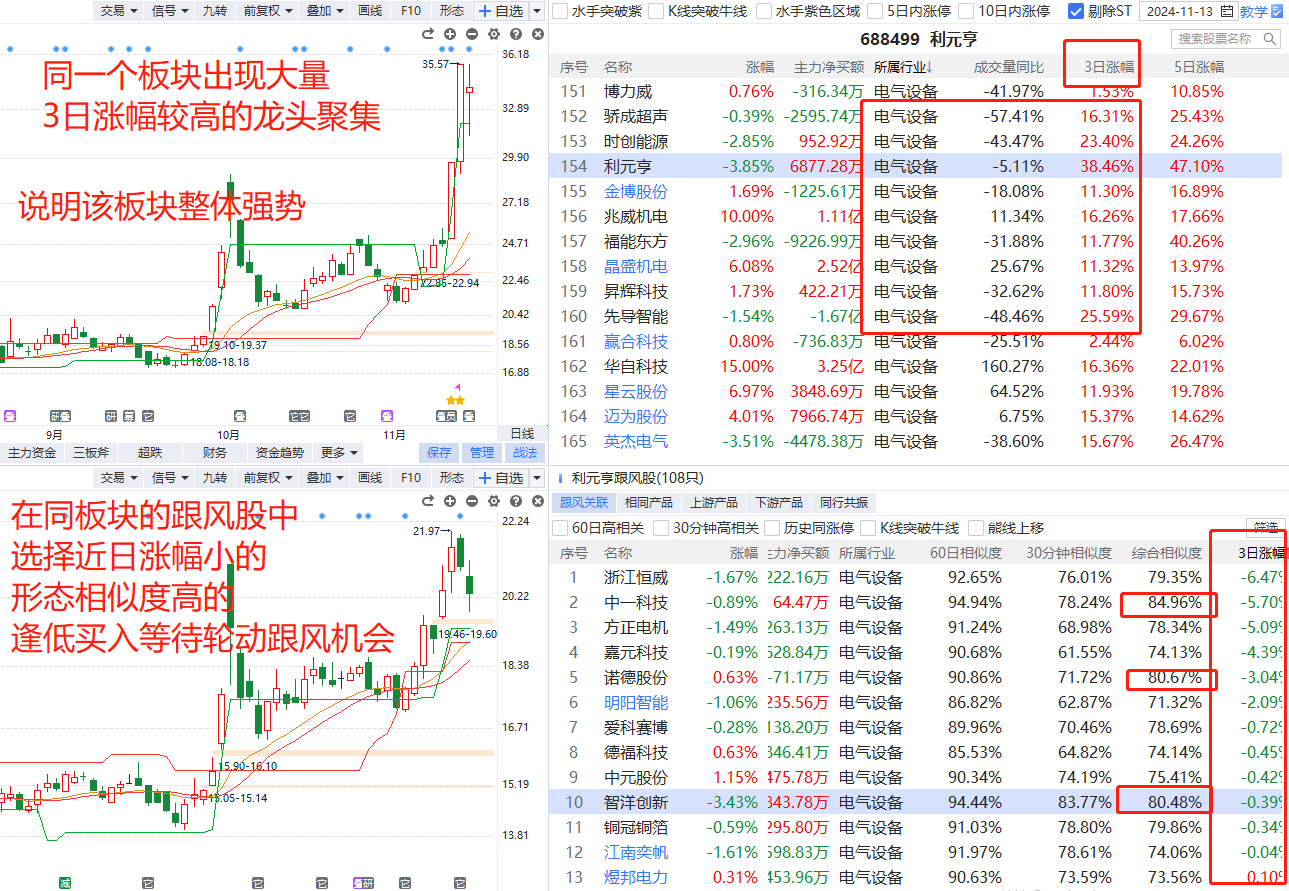 三个类型的跟风操作
形态联动——异动（同涨）跟风
打板逻辑——涨停跟风
板块轮动——龙头跟风
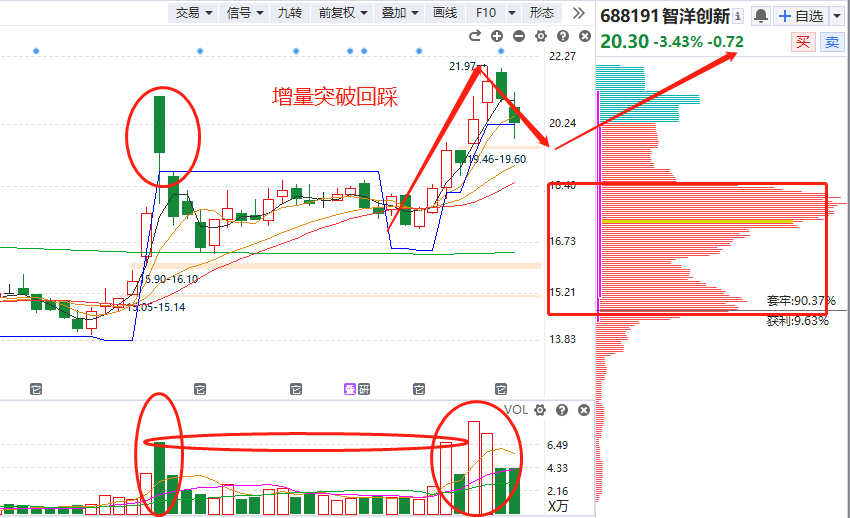 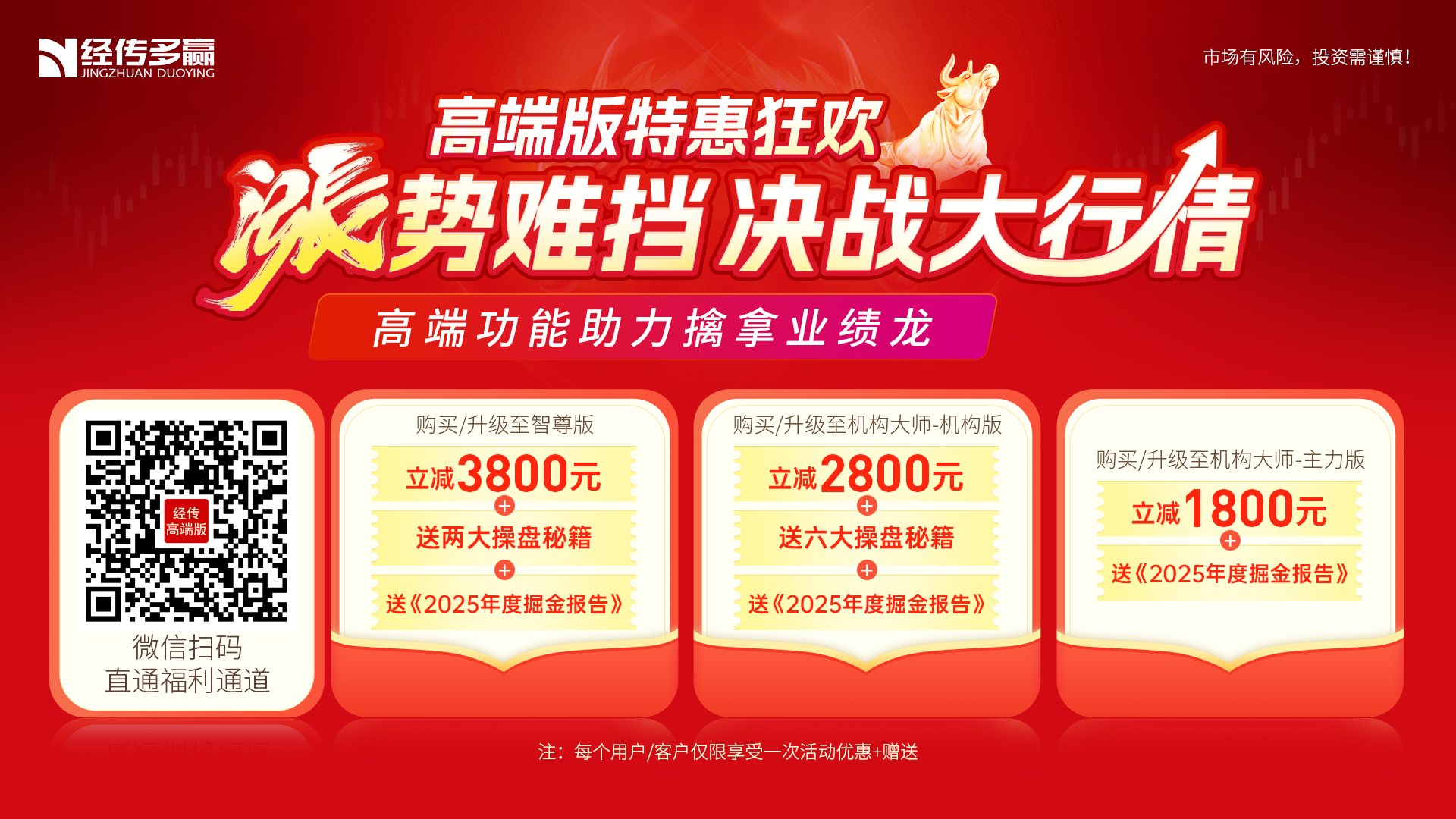 跟风操作